1
Patients Safety
10/13/2015
Patient Safety
Prepared By : 
Mr. Maher titi 			MRS. Nada Alhabib			MR. Alaa abu alrub 
Quality Management Department
2
Outline
Introduction and defining patient safety
The key dimensions of healthcare quality 
Harm Versus error
Sources of System Error
Patient safety culture
Types of clinical  incident
Seven levels of safety
The physician’s role in patient safety 
Case scenario
10/13/2015
Patient Safety
3
Objectives
After completing this lecture you should:

Recognize the magnitude and the importance of patient safety 
Define and describe the key elements of healthcare quality
Summarize the differences between error and harm
Recognizing characteristics of a just culture
Differentiate between the different types of clinical incidence  
Describe several specific behaviors you can practice to foster a culture of safety in your workplace
10/13/2015
Patient Safety
4
Defining patient safety-Video
https://www.youtube.com/watch?v=BJP2rvBchnE
10/13/2015
Patient Safety
5
Defining patient safety
The reduction of risk of unnecessary harm associated with health care to an acceptable minimum. (WHO, World Alliance for Patient Safety 2009).
10/13/2015
Patient Safety
6
Introduction
Significant numbers of patients are harmed due to their health care, either resulting in permanent injury, increased length of stay (LOS) in health-care facilities, or even death.

44 – 98,000 deaths annually caused by medical error. 

There are more deaths annually as a result of health care than from road accidents, breast cancer and AIDS combined.

Recent financial estimates suggest that adverse events cost the Uk £2 billion in 2000 in extra hospital days alone.  Other costs, such as suffering of patients, their families and the health care workers involved, are incalculable.
10/13/2015
Patient Safety
7
Introduction –Video
https://www.youtube.com/watch?v=BJP2rvBchnE
10/13/2015
Patient Safety
8
Why is it a problem?
Source: World Health Organization. Executive board 109th session, provisional agenda item3,4,5, 2001,EB 109/9
10/13/2015
Patient Safety
9
The 6 key dimensions of healthcare quality
10/13/2015
Safe: Avoiding injuries to patients from the care that is intended to help them. 

Effective: Providing services based on scientific knowledge to all who could benefit and refraining from providing services to those not likely to benefit (avoiding underuse and overuse). Doing the right thing for the right person at the right time.
Patient Safety
10
The 6 key dimensions of healthcare quality
10/13/2015
Timely: Reducing waits and sometimes unfavorable delays for both those who receive and those who give care. 

Family-centered: Providing care that is respectful of and responsive to individual patient preferences, needs and values, and ensuring that patient values guide all clinical decisions.
Patient Safety
11
The 6 key dimensions of healthcare quality
10/13/2015
Efficient: Avoiding waste, in particular waste of equipment, supplies, ideas and energy. 

Equal: Providing care that does not vary in quality because of personal characteristics such as gender, ethnicity, geographic location and socio-economic status
Patient Safety
12
Harm VS Error
10/13/2015
Error
Harm
An error is a failure to carry out a planned action as intended. Errors may manifest by doing the wrong thing (commission) or by failing to do the right thing (omission).


Example, a patient with shortness of breath is diagnosed with pneumonia and treated with an antibiotic.  A few days later she is admitted as her condition worsens. Subsequent investigations reveal a pulmonary embolism as the true problem.  This is treated with anticoagulation.
Impairment of structure or function of the body and/or any deleterious effect arising from interaction with health care. Harm includes disease, injury, suffering, disability and death.


Example : A patient with breast cancer undergoes chemotherapy.  The treatment causes severe nausea and vomiting (a known complication) and she is admitted with clinical dehydration.
Patient Safety
13
Sources of System Error
All errors can be divided into two main groups:
10/13/2015
Active errors or human error  are committed by frontline staff and tend to have direct patient consequences.



Example, giving the wrong  medication, treating the wrong patient or the wrong anatomical site, or not following the correct policies and procedures.
Latent or system errors are those errors that occur due to a set of external forces and indirect failures involving management, protocols/ processes, organizational culture, transfer of knowledge, and external factors 

Example : understaffed wards or inadequate equipment.
Patient Safety
14
Error in medicine
Errors in health care can be caused by ‘‘active failures’’ or ‘‘latent conditions.’’

Most errors are not a result of personal error or negligence, but arise from system flaws or organizational failures
10/13/2015
Patient Safety
15
"Swiss cheese" model of accident causation
10/13/2015
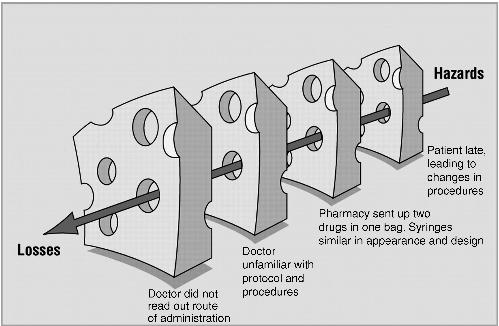 Patient Safety
16
"Swiss cheese" model of accident causation
10/13/2015
The systems  have many holes: some from active failures and others from latent conditions.

These holes are continuously opening, shutting, and shifting their location. In any one slice, they do not normally cause harm, because the other intact slices prevent hazards from reaching the potential victim. 

Only when the holes in many layers momentarily line up does the trajectory of accident opportunity reach the victim causing the damage
Patient Safety
17
Definition of patient safety culture
An integrated pattern of individual and organizational behavior, based on a system of shared beliefs and values, that continuously seeks to minimize patient harm that may result from the process of care delivery.
10/13/2015
Patient Safety
18
Patient safety culture
Previously, in many cases the traditional response to adverse incidents in health care has been to blame, shame and punish individuals.

The opposite of a ‘blame’ culture is a ‘blame-free’ culture, which is equally inappropriate.  In some instances, the responsible individual should be held accountable.(in case of negligence or recklessness)

Recently , the a ‘just’ culture has been adapted which means : balancing the ‘blame’ and ‘no blame’ approaches
10/13/2015
Patient Safety
19
Patient safety culture
Example
If a patient is found to have received the wrong medication and suffered a subsequent allergic reaction,
 
Blame culture: we look for the individual student, pharmacist, nurse or doctor who ordered, dispensed or administered the wrong drug and blame that person for the patient’s condition care at the time of the incident and hold them accountable

Just Culture: we look for the system defect such as communication , protocols and processes for medication management , in addition to investigate the negligence or recklessness of the worker
10/13/2015
Patient Safety
20
Living a Just Culture Video
https://www.youtube.com/watch?v=yWhb4vLIegM
10/13/2015
Patient Safety
21
The concept of Clinical incident:
10/13/2015
Definition:
Examples:
A clinical incident is an event or circumstance resulting from health care which could have, or did lead to unintended harm to a person, loss or damage, and/or a complaint. (deviation  from standard of care and safety )
Medication errors (e.G. Wrong medication, omission, overdose);
Patient falls;
Intended self harm or suicidal behaviour;
Therapeutic equipment failure;
Contaminated food;
Problems with blood products;
Documentation errors;
Delayed diagnosis;
Surgical operation complications;
Hospital acquired infection;
Patient Safety
22
Types of Clinical incident
Clinical Incidence
Near Miss
Adverse Event
Sentinel Event/Never Event
Adverse Drug reaction
10/13/2015
Patient Safety
23
Types of Clinical incident
Adverse Event: 
	An adverse event is an unintended injury or complication which results 	in disability, death or prolonged hospital stay, and is caused by health-	care management 
	
Example : Medication errors
10/13/2015
Patient Safety
24
Types of Clinical incident
Sentinel events:
	A sentinel event is an unexpected occurrence involving death or 	serious physical or psychological injury, or the risk thereof. Serious 	injury specifically includes loss of limb or function. 
	Example: 
Hemolytic transfusion reaction involving administration of blood or blood products having major blood group incompatibilities
10/13/2015
Patient Safety
25
Types of Clinical incident
Never Events:
	Events should never happen while in a hospital, and can be 	prevented in most cases.  

Example:
Infant discharged to the wrong person
Wrong surgical procedure performed on a Patient
Patient death or serious disability associated with a medication error
10/13/2015
Patient Safety
26
Types of Clinical incident
Near miss: 
	Is any situations that did not cause harm to patients (that did not 	reach the patient) , but could have done.
10/13/2015
Patient Safety
27
Types of Clinical incident
Adverse drug reaction:
	A response to a drug which is noxious and unintended, and which 	occurs at doses normally used in man for the prophylaxis, diagnosis, 	or therapy of disease, or for the modifications of physiological 	function'.( WHO,1972)
10/13/2015
Patient Safety
28
Seven levels of safety
Patient factors: such as personality, language and psychological problems may also be important as they can influence communication with staff.
 
Task factors: The design of the task, the availability and utility of protocols ….

Individual factors: include the knowledge, skills and experience of each member of staff
10/13/2015
Patient Safety
29
Seven levels of safety
Team factors: The way an individual practices, and their impact on the patient, is influenced by other members of the team and the way they communicate and support each other.

Working conditions: These include the physical environment, availability of equipment and supplies and the light, heat, interruptions and distractions that staff endure.
10/13/2015
Patient Safety
30
Seven levels of safety
Organizational factors: The team is influenced in turn by management actions and by decisions made at a higher level in the organization. These include policies, continuing education, training and supervision and the availability of equipment and supplies.

External environment factors: The organization itself is affected by financial constraints, external regulatory bodies and the broader economic and political climate.
10/13/2015
Patient Safety
31
The physician’s role in patient safety
Standardization, such as the use of order sets, protocols, and  reminders.

Designing safe systems and implementation of technology.
use smart intravenous pumps that detect medication errors, 
barcoding to ensure the five rights of medication administration (right patient, right route, right dose, right time, right medication).
10/13/2015
Patient Safety
32
The physician’s role in patient safety
Teamwork

Communication: 
poor communication can delay diagnosis, create confusion regarding the plan of care, and increase the cost of care through repeated tests. 
Lack of effective communication creates frustration with patients and families and increases their anxiety
10/13/2015
Patient Safety
33
The physician’s role in patient safety
Involve yourself in measuring, monitoring, and improving quality.

Avoid blaming when an error occurs.

Practice evidence-based care.

Detect adverse events: report and Disclose errors to patients and their families.
10/13/2015
Patient Safety
34
The physician’s role in patient safety
Adhere and follow the National Patient Safety Goals/ ROP(Required Organization Practice )
10/13/2015
Adverse reporting 
Client verification 
Medication reconciliation 
Dangerous abbreviations 
Transfer of client information at transition points 
Control of concentrated electrolytes 
Infusion pumps training 
High-alert medications
Hand hygiene
Antibiotic prophylaxis during surgery 
Falls prevention strategy 
Pressure ulcer prevention 
Venous thromboembolism prophylaxis 
Safe injection practices 
Safe surgical practices 
Preventive maintenance program
Patient Safety
35
Video
https://www.youtube.com/watch?v=BFd54Yzg-vo
10/13/2015
Patient Safety
Case Study - 1
37
Case Study – 1Recommended actions:
Pharmacists / Technician should READ / CHECK carefully the label of each medication they prepare.

DOUBLE CHECKING is essential tool to avoid such mistakes

Look Alike medications should be stored separately with proper labeling to avoid such mistakes

To change the brand the hospital purchases of either drugs if possible
10/13/2015
Patient Safety
Case Study - 2
A 38-year-old woman comes to the hospital with 20 minutes of itchy red rash and facial swelling; she has a history of serious allergic reactions
A nurse draws up 10 mls of 1:10,000 adrenaline (epinephrine) into a 10 ml syringe and leaves it at the bedside ready to use (1 mg in total) just in case the doctor requests it
Meanwhile the doctor inserts an intravenous cannula
The doctor sees the 10 ml syringe of clear fluid that the nurse has drawn up and assumes it is normal saline
Continue…. case study - 2
There is no communication between the doctor and the nurse at this time
The doctor gives all 10 mls of adrenaline (epinephrine)through the intravenous cannula thinking he is using saline to flush the line.
The patient suddenly feels terrible, anxious, becomes tachycardia and then becomes unconscious with no pulse
She is discovered to be in ventricular tachycardia, is resuscitated and fortunately makes a good recovery
Recommended dose of adrenaline (epinephrine) in anaphylaxis is 0.3 - 0.5 mg IM, this patient received 1mg IV
40
Can you identify the contributing factors for this error?
10/13/2015
Patient Safety
Can you identify the contributing factors to this error?
Lack of communication
Inadequate labeling of syringe
Giving a substance without checking and double checking what it is
Lack of care with a potent medication
How could this error have been prevented?
How could this error have been prevented?
Never give a medication unless you are sure you know what it is; be suspicious of unlabeled syringes
Never use an unlabeled syringe unless you have drawn the medication up yourself
Label all syringes
Communication - nurse and doctor to keep each other informed of what they are doing e.g. nurse: “I’m drawing up some adrenaline”
Develop checking habits before administering every medication … go through the 5 Rse.g doctor: “What is in this syringe?”
44
Conclusion
Patient safety is the avoidance, prevention and amelioration of harm from healthcare.
Two approaches to the problem of human fallibility exist: 
The person approach focuses on the errors of individuals, blaming them
The system approach concentrates on the conditions under which individuals work 
Some errors cause harm but many do not.
Blaming and then punishing individuals is not an effective approach for improving safety within the system
Adverse events often occur because of system breakdowns
Standardizing and simplifying clinical processes is a powerful way of improving patient safety
10/13/2015
Patient Safety
45
Bibliography
Maamoun J,An Introduction to Patient Safety. Journal of Medical Imaging and Radiation Sciences 40 (2009) 123-133
Reason J.Human error: models and management. BMJ. 2000 Mar 18;320(7237):768-70.
Sutker WL The physician's role in patient safety: What's in it for me?. Proc (Bayl Univ Med Cent).2008 Jan;21(1):9-14.
Sutker WL. The physician's role in patient safety: What's in it for me? Proc (Bayl Univ Med ‎Cent). 2008 Jan;21(1):9-14‎
Goode LD1, Clancy CM, Kimball HR, Meyer G, Eisenberg JM. When is "good enough"? The role and responsibility of physicians to improve patient safety. Acad Med. 2002 Oct;77(10):947-52.
10/13/2015
Patient Safety
46
Thank you
10/13/2015
Patient Safety